Новые нетрадиционные логопедические здоровьесберегающие технологии в развитии речи детей дошкольного возраста.
МАСТЕР-КЛАСС
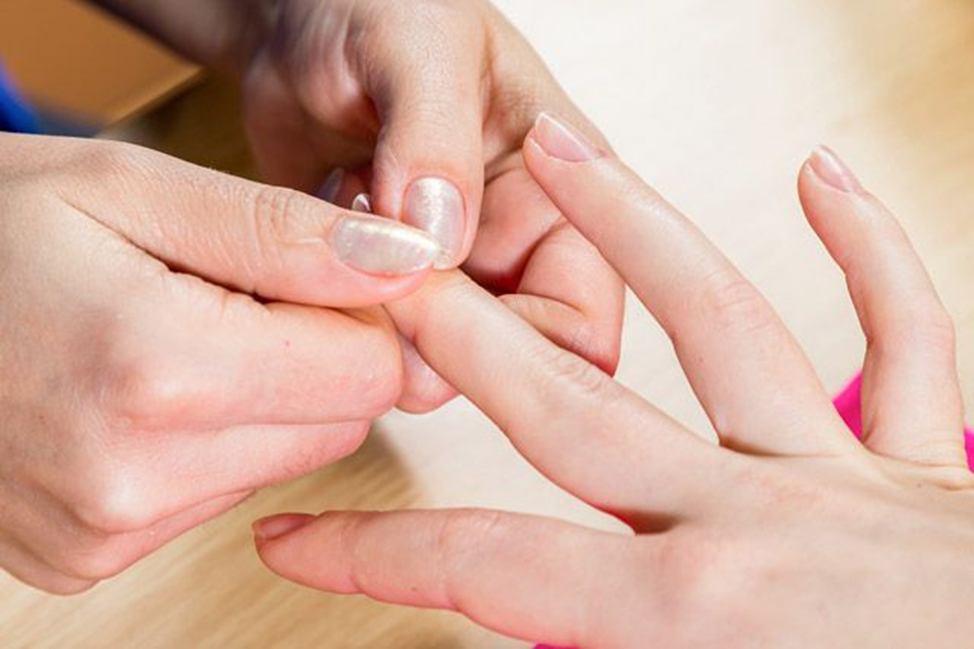 Актуальность
Научно доказано, что у детей с проблемами в речевом развитии очень часто наблюдается недостаточность двигательной активности, в том числе и плохая координация мелкой моторики. Неоспорим тот факт, что активные движения пальцев рук, как бы подготавливают почву для  последующего формирования речи. Чем выше двигательная активность ребенка, тем интенсивнее развивается его речь. С другой стороны, формирование движений тоже происходит при участии речи. 
Таким образом,  рекомендуется сочетать массаж артикуляционных органов с массажем рук. Это благотворно влияет как на развитие мелкой моторики пальцев рук, так и на развитие речи.
Массаж
Мощный биологический стимулятор
Сократительная способность 
и работоспособность мышц
 массируемой руки
Уровень снабжения 
питательными веществами
Эластичность суставов и мышц
Функции кожи
Уровень снабжения 
организма кислородом
Эффективное средство совершенствования психических функций
Внимание;
Память (словесно – моторная координация, тактильная, рефлекторная);
 Зрительно – моторная координация; 
Речевая сфера.
Игровой самомассаж рекомендуется использовать в виде отдельного 5-минутного занятия ежедневно или в виде динамической паузы на занятии в детском саду
Японская методика пальцевого массажа
Японский ученый Намикоши Токуиро (1905-2000 г.г)  считал, что массаж каждого пальца положительно влияет на определенный орган:
массаж большого пальца - повышает активность мозга,
массаж указательного пальца - стимулирует желудок и поджелудочную железу,
массаж среднего пальца - улучшает работу кишечника,
массаж безымянного пальца - стимулирует печень,
массаж мизинца - способствует улучшению сердечной деятельности, снимает психическое и нервное напряжение.
Массаж пальцев
Начиная с большого и до мизинца растирают сначала подушечкупальца, а затем медленно поднимаются к основанию. Такой массаж  желательносопровождать веселыми рифмовками.
Большой палец становится на ноготь массируемого пальца, а остальные пальцы прижимают его подушечку снизу, разминая ее. На каждую строчку осуществляется разминание одного пальца. После пятой строчки происходит смена рук.
Японский ученый  Йосиро Цуцуми разработал систему упражнений для самомассажа:
Дети любят всех зверей: (большой палец)
Птиц, и ящериц, и змей, (указательный палец)
Пеликанов, журавлей, (средний палец)
Бегемотов, соболей, (безымянный палец)
Голубей и глухарей, (мизинец)
И клестов, и снегирей, (большой палец)
Любят горного козла, (указательный палец)
Обезьянку и осла, (средний палец)
Дикобраза и ежа, (безымянный палец)
Черепаху и ужа. ( мизинец)
Массаж (самомассаж) подушечек пальцев
Кисть одной руки лежит на столе ладонью вниз, пальцы разведены. Другая рука указательным пальцем по очереди прижимает каждый ноготь (катая его на подушечке вправо-влево). На каждую строку осуществляется разминание одного пальца. После 5 строчки – смена рук.
Шел медведь к своей берлоге, да споткнулся на пороге.
«Видно очень мало сил я на зиму накопил»,-
Так подумал и пошел 
он на поиск диких пчел.
Все медведи – сладкоежки, любят,  есть медок без спешки,
А наевшись, без тревоги до весны сопят в берлоге.
Массаж Су-Джок терапия - метод точечного воздействия на кисть и стопу.
«Су»  - кисть, «Джок» - стопа
Я мячом круги катаю,
Взад - вперед его гоняю.
Им поглажу я ладошку.
Будто я сметаю крошку,
И сожму его немножко,
Как сжимает лапу кошка,
Каждым пальцем мяч прижму,
И другой рукой начну.
Массаж грецкими орехами:
катать  орех между ладонями;
один орех прокатывать между пальцами (вращать внутри одной ладони перебирая пальцами);
перекатывать по тыльной стороне каждой ладони;
вращение между ладонями по часовой стрелке;
вращение между ладонями против часовой стрелки
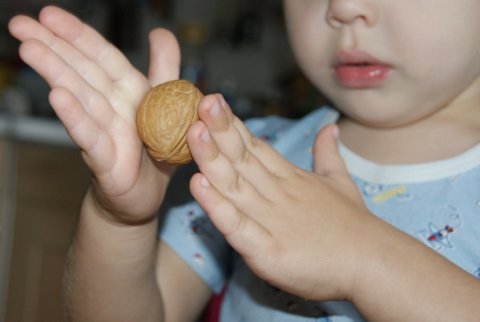 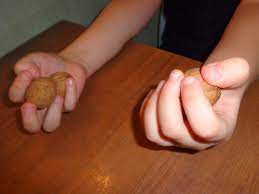 Массаж шестигранными карандашами:
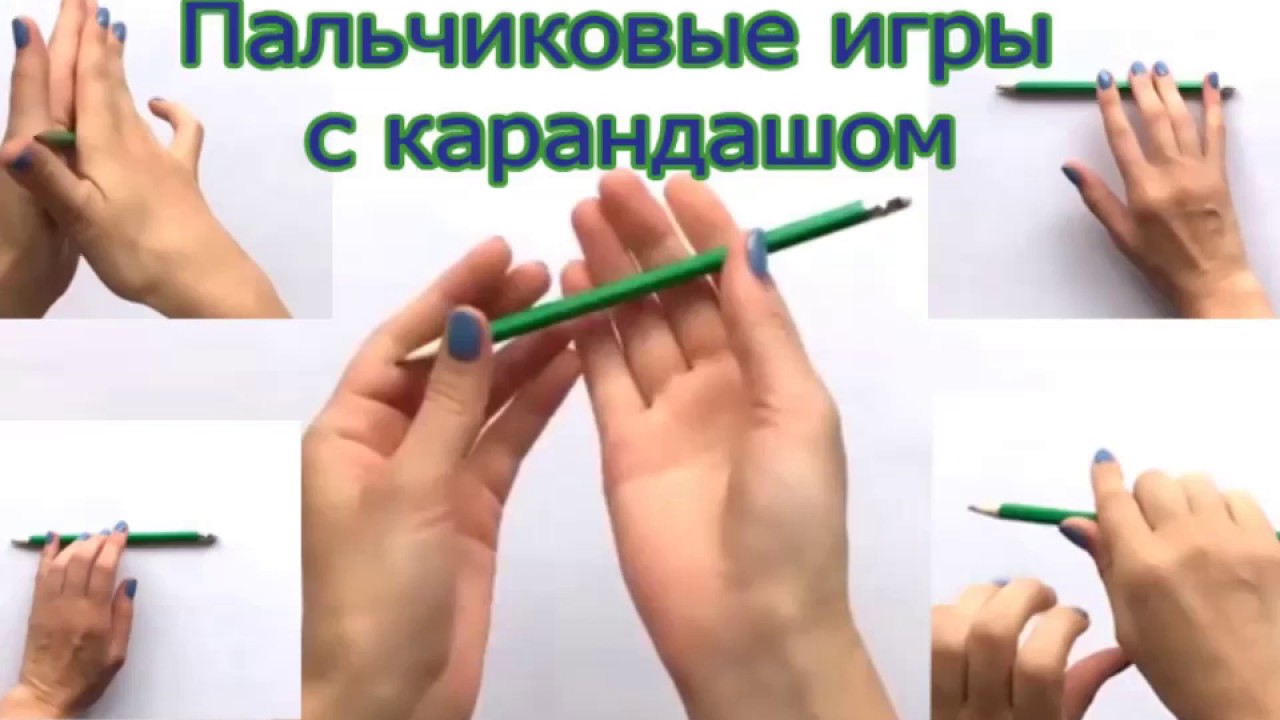 Раз, два, три, четыре, пять,
Шишку будем мы катать.
Шишку будем мы катать,
Раз, два, три, четыре, пять.
Сосновая шишка нам колет ладошки.
Мы покатаем шишку немножко.
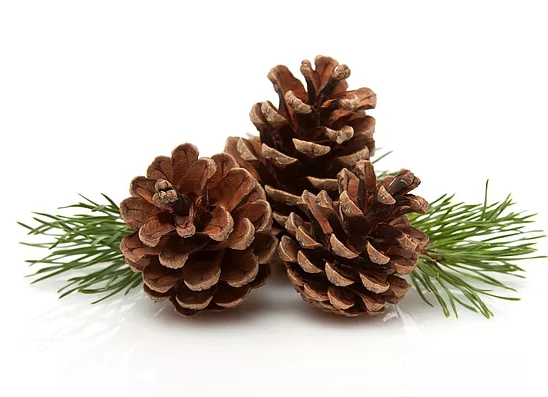 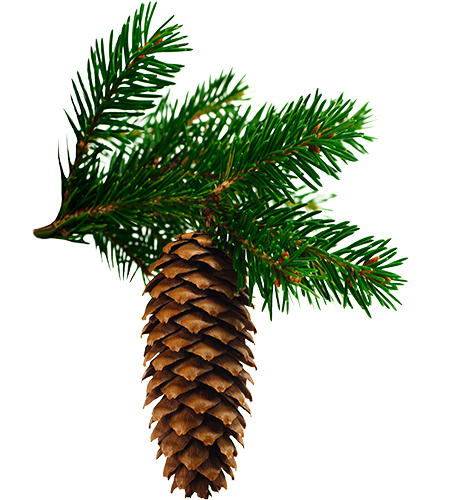 Я сильнее всех на свете!
Буду шишки я сжимать,
Буду руки развивать.
Левую и правую,
Правую и левую.
Шишку я в руке держу
То сожму, то разожму
Поиграю с нею –
Ладони разогрею.
Артикуляционный  массаж языка чайными ложками
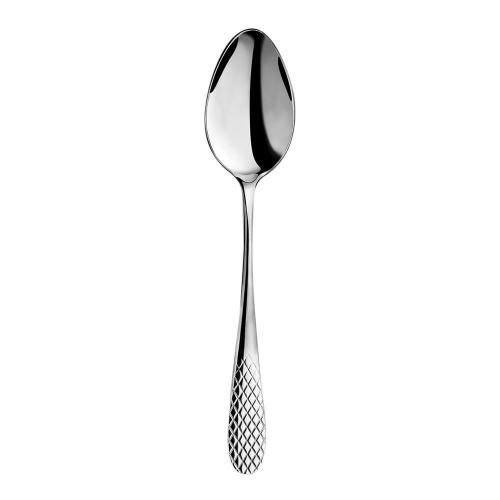 Способствует развитию мышц артикуляционного аппарата,  что подготавливает ребенка к произношению отсутствующих звуков, способствуют коррекции неверного звучания
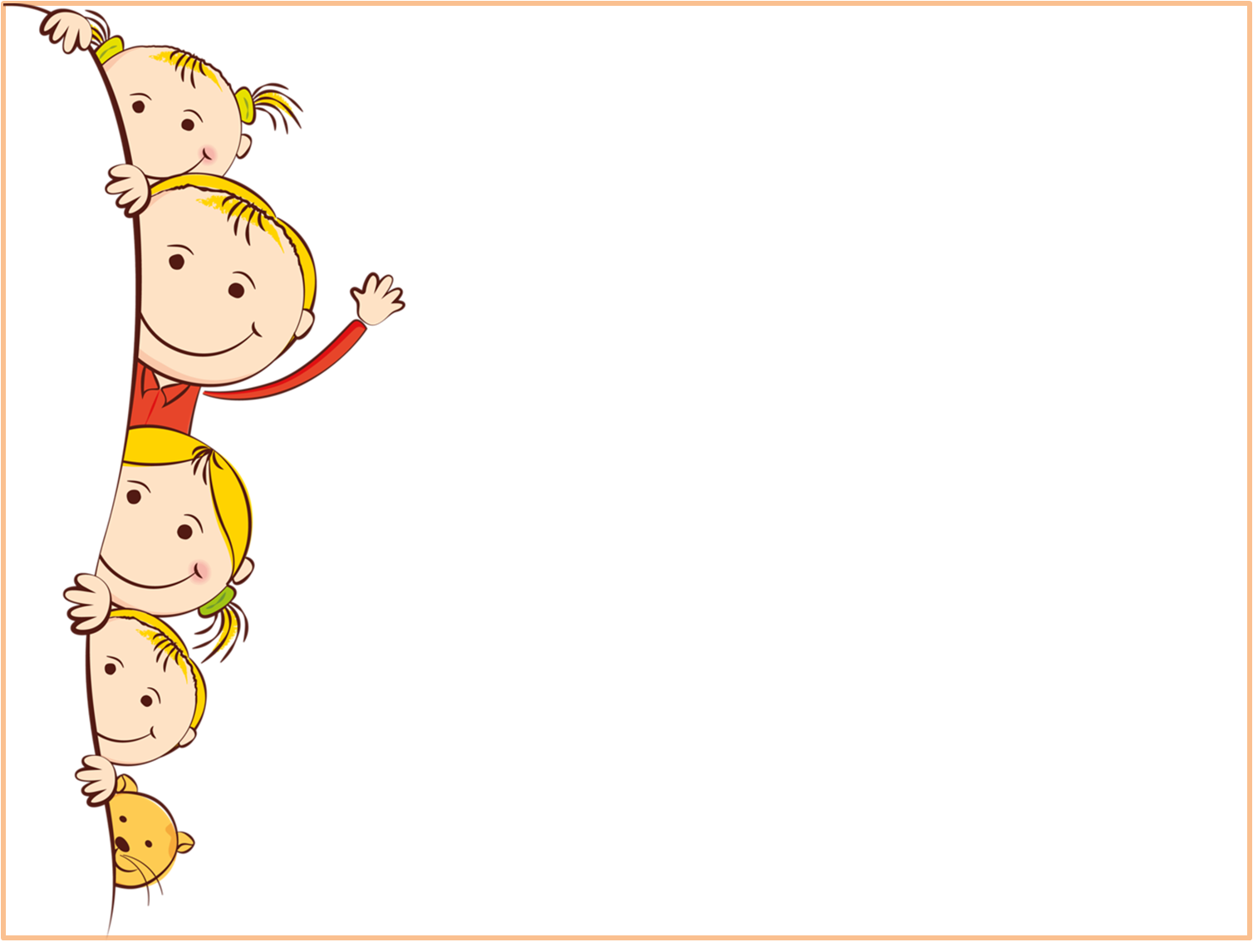 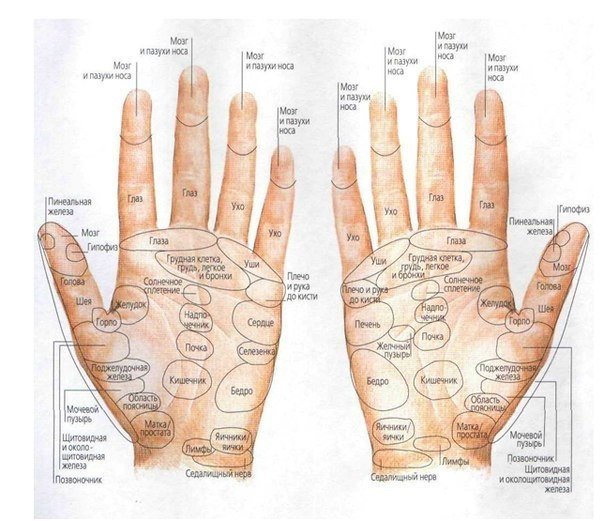 Таким образом, использование нетрадиционных логопедических здоровьесберегающих технологий в коррекционно-педагогической работе помогает интересно и разнообразно  развивать мотивационную сферу детей, повысить физическую и умственную работоспособность,  создать функциональную базу для сравнительно быстрого перехода на более высокий уровень двигательной активности мышц.
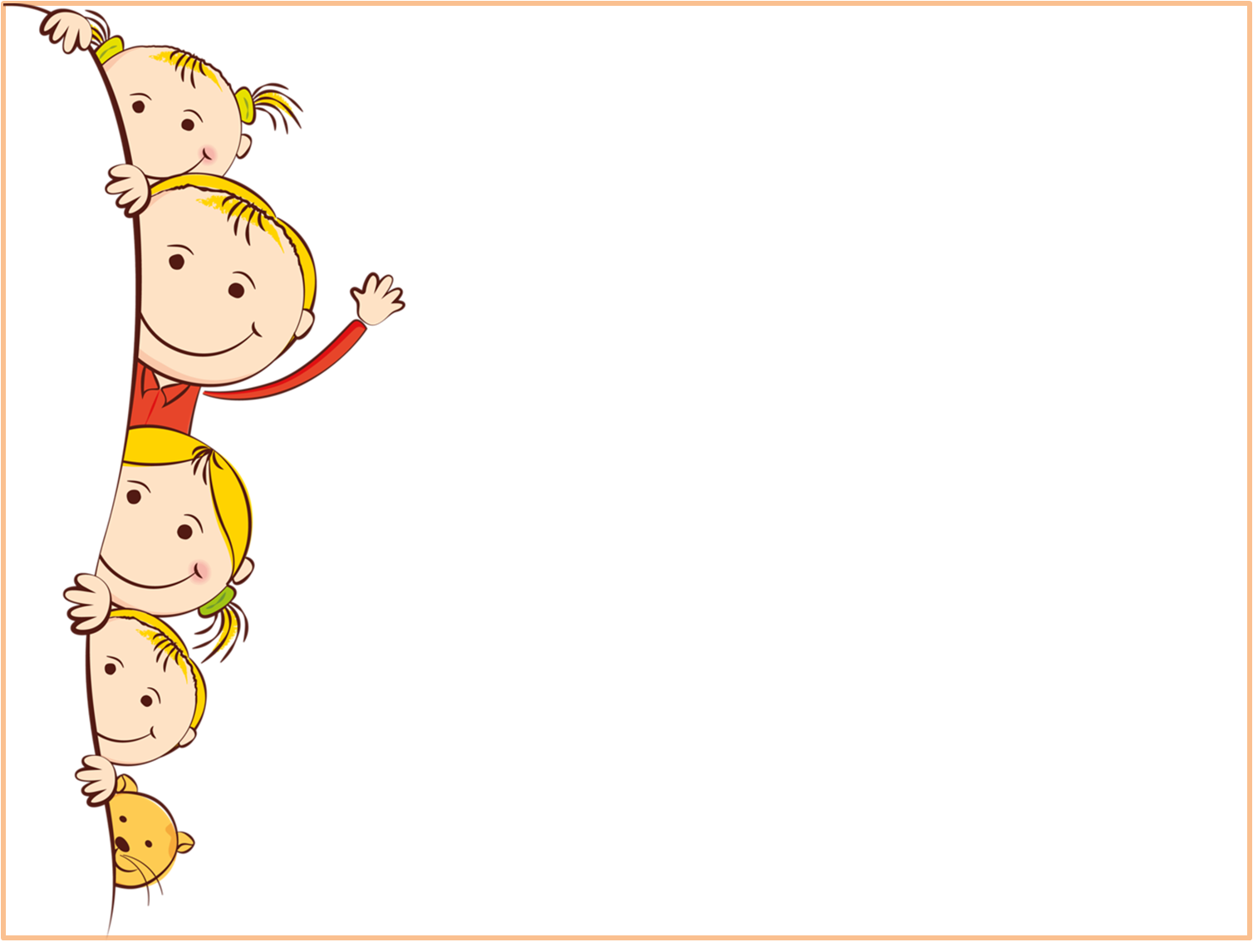 СПАСИБО ЗА ВНИМАНИЕ!